ETX-2
Ver. 5.0 Beta
July 2013
PLM Desktop
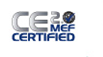 Outline
Service Assured Access
Product highlights
New features and capabilities in version 5.0
Ordering information
Value proposition
Service Assured Access (SAA)Throughout the Service Lifecycle
A comprehensive set of tools making it easier to plan, deploy, provision, and maintain Carrier Ethernet services
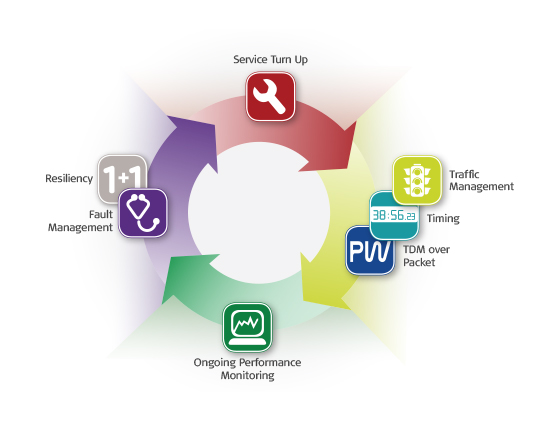 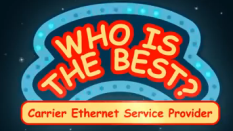 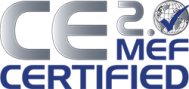 SAA Video:
“Who is the best?”
[Speaker Notes: Increase Revenues:
SLA/Premium service introduction
Up-selling opportunities
Fast TTM
Customer stickiness & reduced churn

Reduce TCO:
Enhanced network utilization
Reduce truck rolls with Zero touch configuration
Reduce trouble ticket handling
Space and power savings
Minimize integration, training and inventory investments through modular and multi-functional products]
Service Assured Access (SAA) Comprehensive Carrier Ethernet Toolset
Per flow policing & shaping
Oversubscription by managing priority and congestion
Ensures service performance
Improves efficiency / reduces TCO
Zero-touch configuration
Auto install & inventory discovery 
One-touch service validation
 Reduces truck rolls / reduces TCO
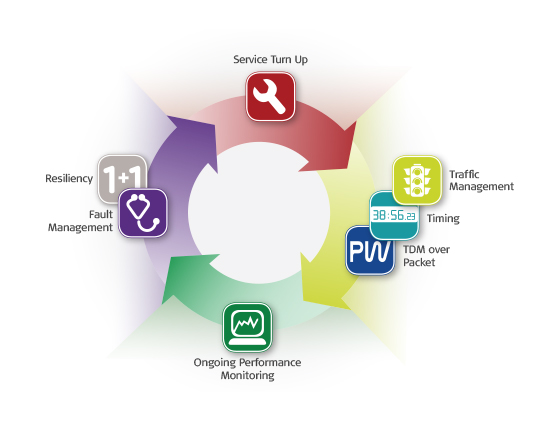 LAG / LACP
EVC Protection (G.8031)
Ring protection (G.8032v2)
Improves availability / improves revenue
Built-in GPS
SyncE
1588v2, PTP GM, Slave, TC
Frequency, phase & ToD
 Improves revenue / reduces TCO
Automated fault detection
EVC alarm propagation
HW-based fault mgt, OAM
Wire-speed loopback testing 
 Reduces trouble tickets / reduces TCO
TDM legacy migration
MEF8, SAToP, CESoPSN
2G/3G support
 Increases revenue / reduces TCO
Scalable long-term KPI collection engine
One-way delay measurements
PM dashboard (policies, correlation, violations)
End user PM Portal
 Up-selling opportunity / Increases revenue
[Speaker Notes: Increase Revenues:
SLA/Premium service introduction
Up-selling opportunities
Fast TTM
Customer stickiness & reduced churn

Reduce TCO:
Enhanced network utilization
Reduce truck rolls with Zero touch configuration
Reduce trouble ticket handling
Space and power savings
Minimize integration, training and inventory investments through modular and multi-functional products]
Service Assured Access Benefits
Increase Revenues:
Faster service setup time
Premium SLA based service offerings with optional MultiCOS
Improved Customer QoE, reduced churn
Up selling opportunities
SLA reporting as a service 
Standards based wholesale services across multiple service provider networks
Reduce TCO:
Automated PM/FM/TM operations
A single network for various services, access technologies and topologies
Enhanced bandwidth utilization
Reduce truck rolls, minimize technician dispatches
Service assurance has become a “must have” in order to increase service provider revenue and decrease TCO
MiNID
ETX-2 for Service Assured Access
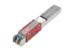 Access Network
ETX-2
AccessAggregation
Flexible customer reach
Same service look & feel
Reliability & Protection
Advanced H-QoS
Synchronization over Packet
Service visibility
Performance monitoring 
SLA reporting
Metro/
Core
First Mile
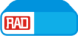 ETX-2
ETX-2
ETX-2
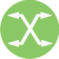 FE/GbE
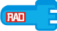 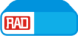 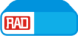 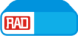 Management
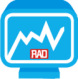 1/10 GbE
Cell-
Site
ETX-5
ETX-5
ETX-5
SDH/
SONET
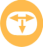 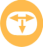 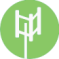 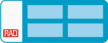 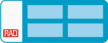 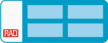 PDH/SDH
IP / MPLS
10GbE
Ring
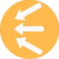 DSL
GbE
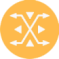 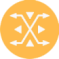 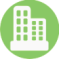 MSAN
Customer
Premises
1/10 GbE Ring
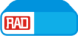 ETX-2 –Demarcation and aggregation for SAA
Service Assured Access
[Speaker Notes: Demarcation and aggregation
Same service profile over:
fiber and copper
Eth, DSL, PDH, SDH
Linear and ring
All managed under RADview]
MiNID
Service Assured Access : Beyond Access
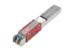 Access Network
ETX-2
AccessAggregation
Metro/
Core
First Mile
Core Services
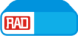 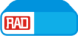 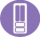 ETX-2
ETX-2
ETX-2
ETX-2
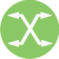 FE/GbE
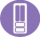 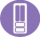 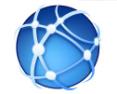 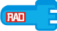 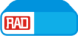 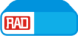 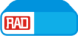 Internet
Access
Management
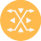 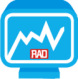 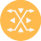 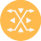 Cloud/ Data Center
1/10 GbE
Cell-
Site
ETX-5
ETX-5
ETX-5
ETX-5
SDH/
SONET
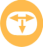 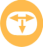 Carriers Interconnection
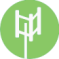 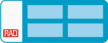 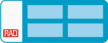 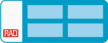 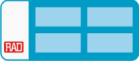 PDH/SDH
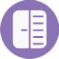 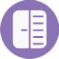 IP / MPLS
10GbE
Ring
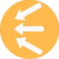 DSL
GbE
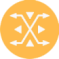 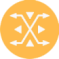 RAN Controller Site
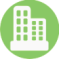 MSAN
Customer
Premises
1/10 GbE Ring
FE/GbE /10GE
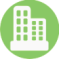 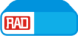 Complete Access solution with full service visibility
Service Assured Access
Service Assurance – End to End (VPN)
Service Assurance – End to End
Managing ETX-2 Service Life Cycle
RFC-2544\Y.1564
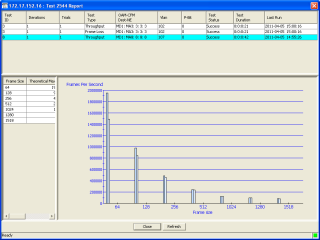 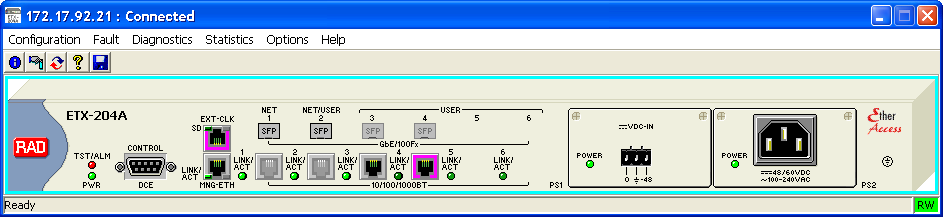 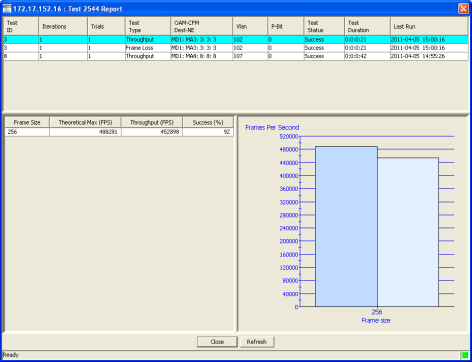 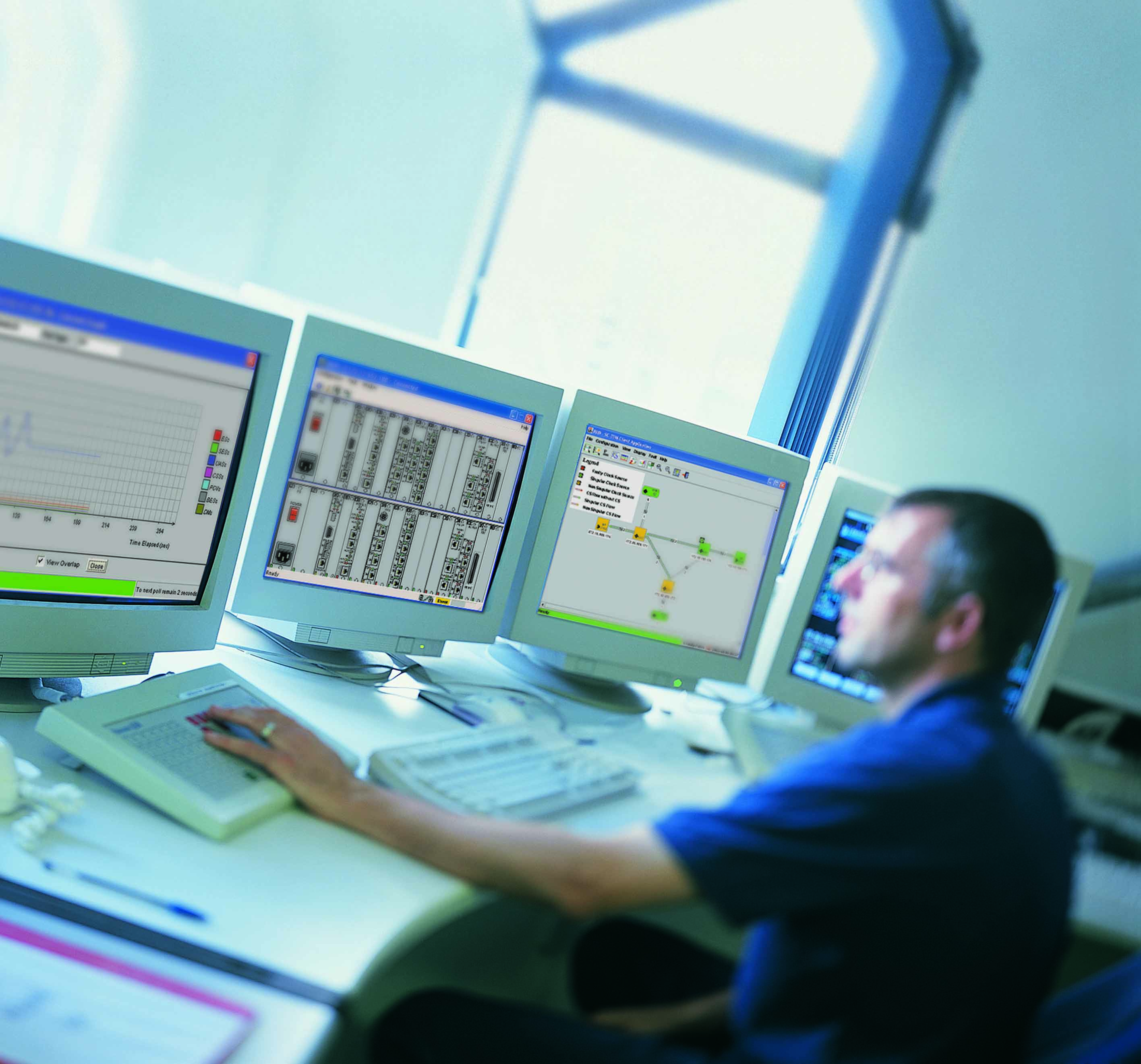 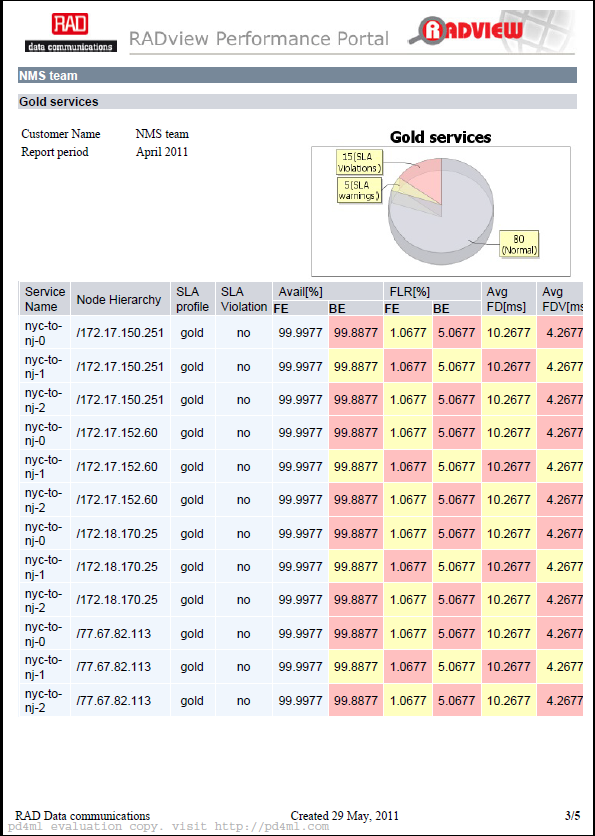 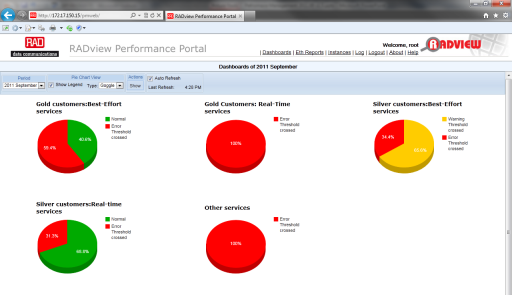 Configuration
Turn-up
Performance Monitoring
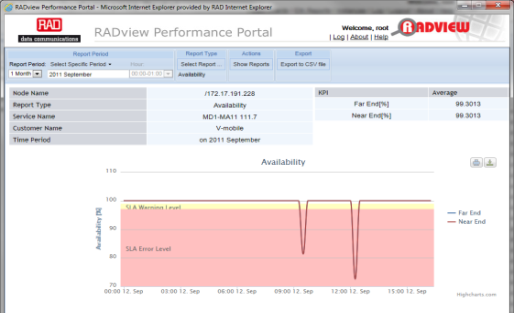 Troubleshooting
Scheduled Reports
Product Highlights - Features and Applications
Increase Revenues, Reduce TCO
RAD Service Assured Access Portfolio
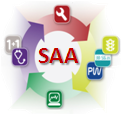 Performance
Port, service and card protection with hitless upgrades
Redundant GE/10GE Demarcation,  Aggregation and Grandmaster
ETX-5
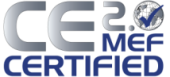 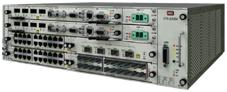 Best-in-ClassAggregation
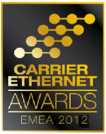 Port and service protection
GE/10GE Demarcation
and Aggregation
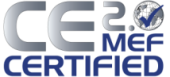 ETX-2
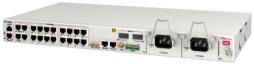 GPS / Timing / PWE
Combo / RDNT PS / Hardened
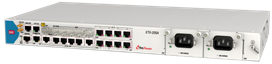 RADview
Configuration, automation and Inventory maintenance with PM Portal and Reports
Best-in-Class Mobile 
Backhaul
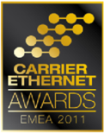 Modular / Combo
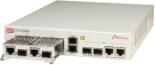 Univ. AC/DC
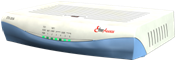 Winner
2011
Winner
2011
Winner
2012
Winner
2013
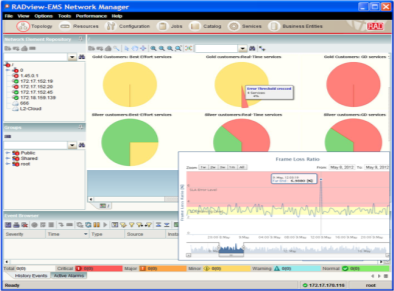 Best-in-Class Demarcation
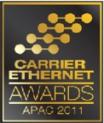 Low-Cost, Specialized
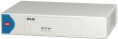 ETX-1
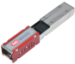 MiNID
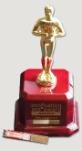 Most InnovativeTelecom Product
Scale
FE
10GE
GE
[Speaker Notes: the second straight year, RAD Data Communications has won a prestigious Carrier Ethernet award at the Carrier Ethernet World Congress, which is meeting this week in Barcelona. Besting competing offerings from Cisco and Telco Systems, RAD's ETX-5 Ethernet Service Aggregation Platform won the award for "Best Carrier Ethernet Aggregation Product EMEA".Read/download the full press release [PDF]The award was presented under the auspices of IIR Telecoms & Technology, organizer of the event, and in the presence of the Metro Ethernet Forum (MEF). Judges included executives from leading industry analyst firms Ovum and Infonetics, along with a panel of telecom operator representatives from around the world.
RAD Wins Best Carrier Ethernet Aggregation Product 
Award at Carrier Ethernet World Congress
ETX-5 Ethernet Service Aggregation Platform Chosen by Judges from 
Telus, Colt, Oi Brasil, NTT Japan, Infonetics, and Ovum]
ETX-2 Product Highlights
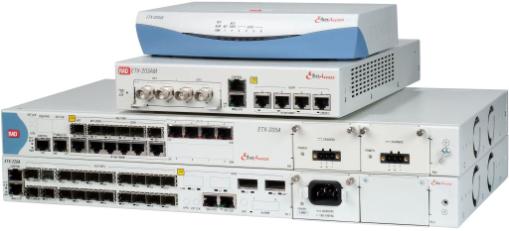 Optimized for premium Ethernet and TDM PWEservices 
Flexible customer reach over 1/10G Ethernet, SHDSL, PDH and SDH
Carrier-grade design offering Linear, Ring (G.8032) and Dual Homing support
Advanced HQOS, offering per EVC.CoC shaping
HW based OAM offering fault monitoring and performance management
Service activation tests (RFC2544 and Y.1564) with “birth certificates”
Advanced synchronization combining Synchronous Ethernet and 1588v2 Slave, Boundary Clock, Transparent Clock
Distributed 1588v2 Grand Master support with integrated GPS receiver
MEF CE 2.0 certified for E-Line and E-LAN services
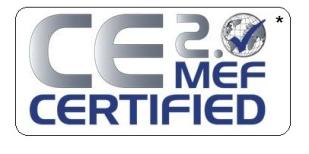 ETX-2 configurations
Carrier Ethernet Demarcation Device
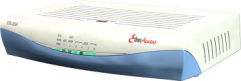 ETX-203AX - Cost optimized for pure Ethernet services
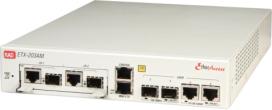 Universal Carrier Ethernet Demarcation Device
ETX-203AM - Modular uplink interfaces for Ethernet, SHDSL, E1/T1 & T3
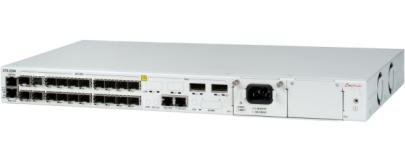 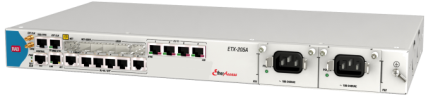 Advanced Ethernet/Mobile Demarcation Device
10G Ethernet Demarcation/Aggregation Device
ETX-205A–High-end design with redundant PS, All-Combo ports and multiple options for routing, Synchronization and integrated E1/T1 ports
ETX-220A - Multiple 10G and 1G interfaces
New
Intelligent Demarcation Solutions
Customer Premises
SHDSL
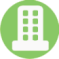 Customer HQ
ETX-5
PDH/SDH
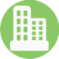 Nx1/10GbE
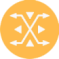 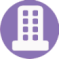 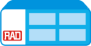 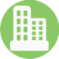 FE/GbE
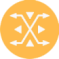 IP DSLAM
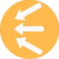 2G, 3G, 4G LTE eNB
1/10GbE
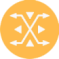 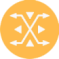 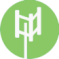 GE
GbE
ETX-2
ETX-2
ETX-2
ETX-2
ETX-2
RADview – EMS & Service Center
Service Assured Access (SAA)Service Activation, PM, FM, Resiliency, Synchronization
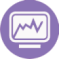 E1
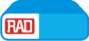 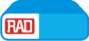 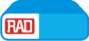 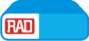 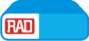 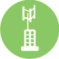 Solution benefits
Unified service offering over any access infrastructure
FE, GE, 10G as well as E1/T1/T3 user interfaces (Integrated or with Smart SFPs)
HW based SAA tools for Accurate and scalable SLA assurance
Painless integration and operation – simple provisioning and network management
Variety of units and ordering options for reduced Total Cost of Ownership (TCO)
ServiceProvider Network
RNC/4G Gateway
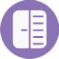 Access and Aggregation Network
1 GbE
PE
PE
PE
PE
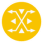 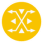 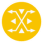 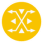 1 GbE
LAG
10 GbE
1 GbE
10 GbE
10 GbE
IP/MPLS
1 GbE
Dual Homing
10 GbE
G.803210GE
ETX-5
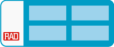 ETX-2
ETX-2
ETX-2
ETX-2
ETX-2
ETX-2
ETX-2
ETX-2
ETX-2
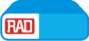 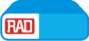 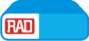 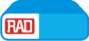 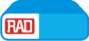 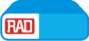 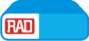 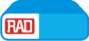 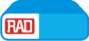 Solution benefits
Flexible topologies with Hub & Spoke and G.8032 Rings
Protected interconnections with Link Aggregating (LAG) and Dual Homing
HW based fault management for fast protection
Advanced Traffic Management (TM) for SLA enforcement
Scales up with ETX-5 for higher capacities and TDM aggregation
One stop shop for reliable End to End solution
Mobile Backhaul Service providerService Assured Access & timing distribution
Macro or Small Cells
E2E SLA Assurance, Circuit Validation, 
Traffic Management , TDM PWE
RADview with
PM Portal
ETX-2
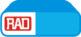 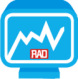 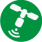 ETX-2
ETX-2
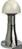 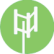 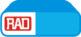 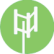 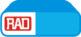 ETX-5
Packet Switched
Network
MiNID
NB
eNB
ETH
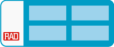 eNB
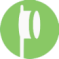 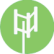 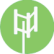 ETH
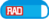 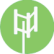 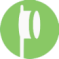 BTS
G.8032v2
GE/10GE
Ring
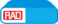 BTS
TDM
N x OC3 / STM-1
RNC/aGW
BSC
TDM
PE
PE
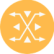 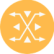 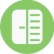 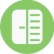 APS
Router
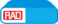 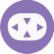 Mobile Network
Mobile Network
Transport Network
Timing 
(1588PTP/SYNC-E)
2G, 3G, LTE-A in same device with Ethernet and TDM services
Service visibility to small cells & radio extension based in integration with MiNID smart SFP
Hbrid Sync - SyncE, IEEE-1588v2 Slave, BC, TC, and Distributed GM (phase and frequency)
New Features and Capabilities in Version 5.0
Increase Revenues, Reduce TCO
New in Version 5.0
General features:
Service Activation Tests per Y.1564 (to be supported in ETX-220A in future version) 
Extending 1:1 LAG support to include protection on user ports
Improved management support - IPv6 addressing and /31 mask
1588v2 enhancements (in 1588v2 supporting products) : slave and boundary clock per G.8265.1 Telecom Profile
New ordering options:
ETX-220A 10G demarcation device
ETX-205A with integrated L3 static router
ETX-205A with integrated GPS receiver for Distributed Grandmaster applications with SyncE and 1588v2
Multiple 1GbE Port & 10GE Ports
New
Flexible 10G demarcationand aggregation device for:
SLA-based retail and wholesale services
Mobile backhauling Ethernet demarcation
Up to 3x10GE and up to 20xGE ports
CE 2.0 compliant Ethernet services
E-Line, E-LAN, E-TREE, E-NNI 
SyncToP™ synchronization combining:
Synchronous Ethernet
IEEE-1588v2 PTP Slave and Transparent Clock
Carrier grade design
Service and port level redundancy
Ring and linear protection G.8032v2, G.8031
Redundant power supplies
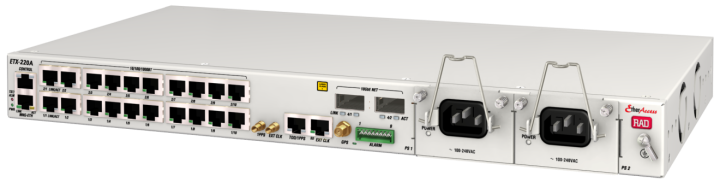 205A with Integrated L3 Static Router
New
4xGE ports: 2 NNIs and 2 UNIs
HW based, 1G (full duplex) static router

L2 and L3 with multiple VRF support
IPv4 and IPv6 dual stack support with static routing
Hierarchical QoS (H-QoS) per VPN/EVC  per CoS

Access Control List (ACL)
64 rules for queue mapping, DSCP remarking or packet filtering
Identify by single or range of SIP/DIP addresses, source/destination TCP/UDP ports 

Single hop IPv4/v6 BFD for continuity check and protection
[Speaker Notes: Review the points]
Mobile Backhaul Service Provider Timing Distribution with 1588-GM in Hub-Sites
New
Macro or Small Cells
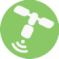 E2E SLA Assurance
E2E Circuit Validation
eNB
eNB
eNB
eNB
RADview with
PM Portal
GbE
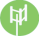 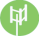 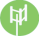 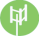 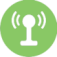 Low-cost
Small-scale
PTP-GM
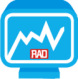 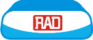 ETX-2
GbE
Router
Packet
Switched
Network
BC/TC
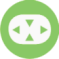 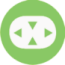 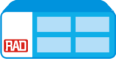 ETX-5/ETX-2
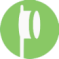 BC/TC
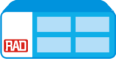 ETX-2/5
Agg  +PTP-GM
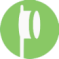 RNC/aGW
MW
PE
PE
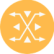 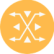 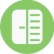 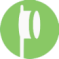 Timing (1588PTP/SYNC-E)
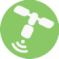 Mobile Network
Transport Network
Mobile Network
Distribution of IEEE-1588 “islands” is the best approach allowing:
Cost effective – no need for GPS on every cell-site or end-to-end BC/TC 
Best Timing quality with possible backup scenarios: Backup from Sync-E/PTP
Option A: Dedicated PTP-GM (ETX-2) for existing installations
Option B: Part of Access aggregation solution (ETX-5/ETX-2)
Low-cost
Small-scale
PTP-GM
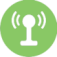 Y.1564 Service Activation Test
New
Branch A
Traffic Generation and KPI Measurement
Real Time
Headquarters
ETX
PE
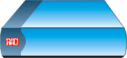 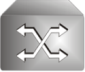 UNI
EVC
Priority Data
Best Effort
Real Time
PE
ETX
Priority Data
EVC 1
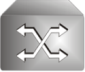 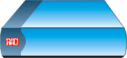 PSN
Best Effort
Branch B
EVC 2
Real Time
DSLAM
Real Time
ETX
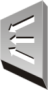 EVC
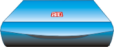 Priority Data
Priority Data
Best Effort
Best Effort
UNI
Standard for of Service Activation Test for service commissioning and for future reference 
Tests service compliance with SLA in two steps:
Configuration test – short test, confirming proper configuration of policing, shaping and network connectivity
Performance test – longer test, measuring FLR, FD, FDV and Availability.
Y.1564 Mode of Operation
New
ETX Generating Y.1564 test
ETX Responding to Y.1564 test
1564 traffic 
Generator
Loopback for 1564 traffic (MAC swap)
Policer
Policer
PSN
Rx flow
MEP
MEP
Rx flow
Y.1564 test based on standard OAM tests
Seamlessly tests any L2 network
Simple integration with 3rd party devices (acting as responders)
8 test sessions enables simultaneous tests of multiple CoS or multiple services
Test of E-Line services and E-LAN services (over bridge)
Capable of testing policer in both ends of the service
New
Y.1564 test results
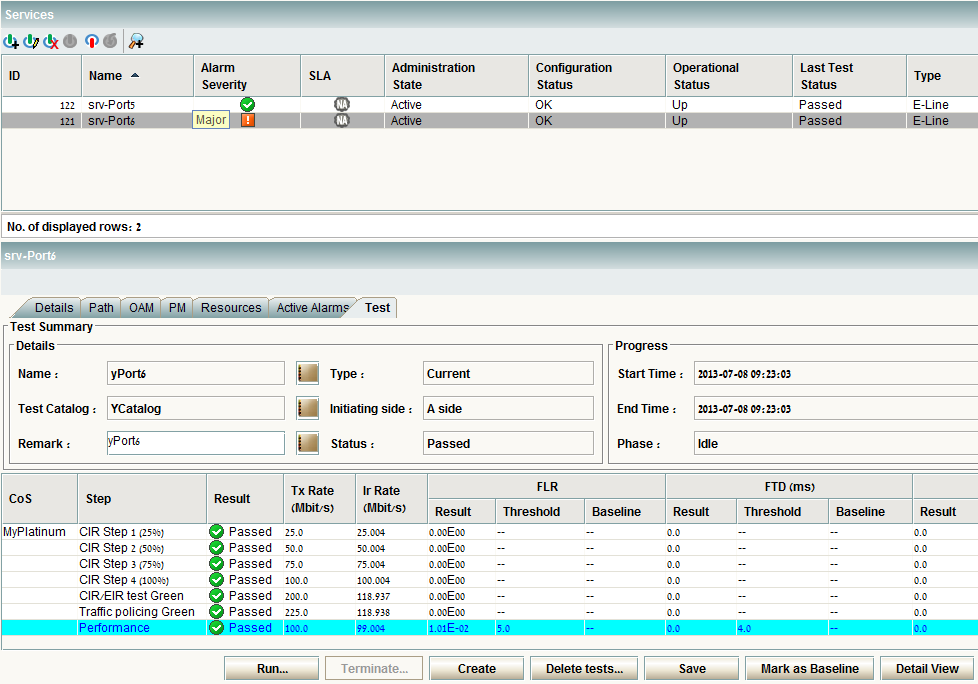 ETX-2 Ordering Information
Increase Revenues, Reduce TCO
ETX-203AX Ordering Information
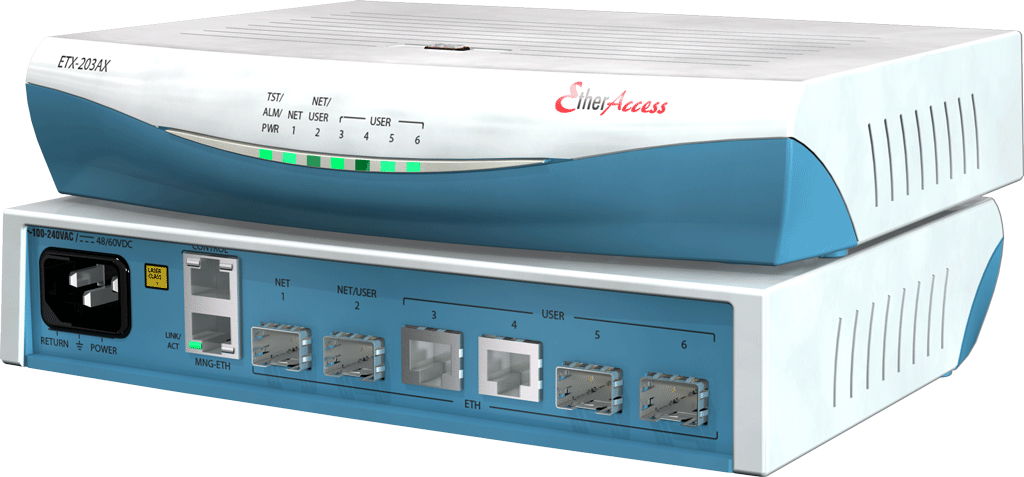 Notes: Complete list of ordering options available in RAD catalog
ETX-203AM Ordering Information
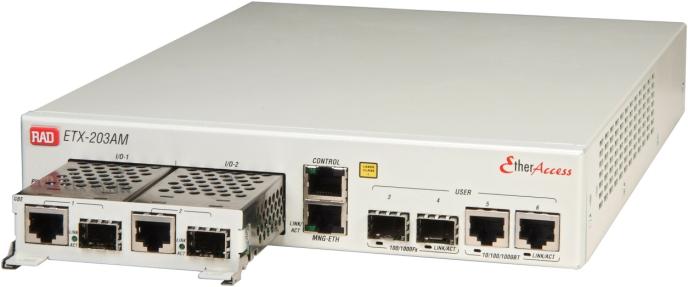 Notes: Complete list of ordering options available in RAD catalog
ETX-205A Ordering Information
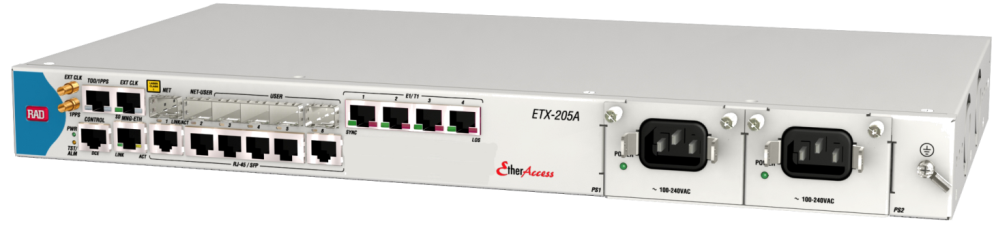 Notes:	Can be ordered with one or two, AC or DC power supplies
	Can be ordered with different combinations of E1/T1 and SyncE/PTP
	Complete list of ordering options available in RAD catalog
ETX-220A Ordering Information
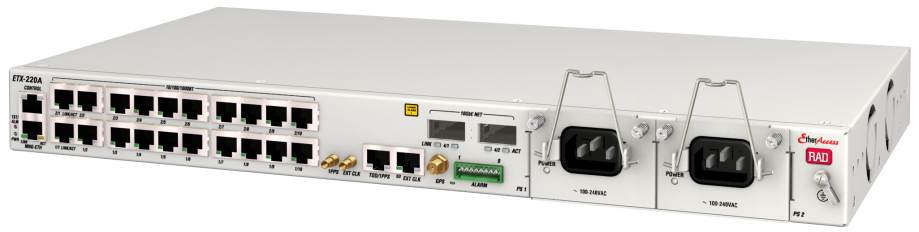 Notes: Complete list of ordering options available in RAD catalog
[Speaker Notes: Review the points]
ETX-2 Value Proposition
The access layer of RAD’s SAA
Maintain customer base by offering legacy services together with new services
Ensure customer satisfaction with reliable service offering
Reduce churn and develop customer intimacy with tailored SLA reports
Reduce Total Cost of Ownership with advanced management system
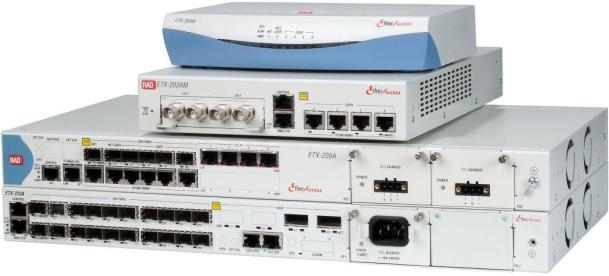 Appendix A:Product Details
[Speaker Notes: Use the following slides as alternative slides to introduce the SAA framework in a more technical way]
ETX-203AX configuration
Fixed Carrier Ethernet Demarcation Device for:
SLA-based retail and wholesale Ethernet services 
Flexible port selections: 
1 or 2 FE/GE network ports: SFP based
4 or 5 FE/GE user ports: SFP or UTP
Cost effective design
Universal AC and DC PS, reducing inventory
Carrier grade design
Liner, Ring (G.8032) and Dual Homing support
MEF CE 2.0 certified for E-Line and E-LAN services
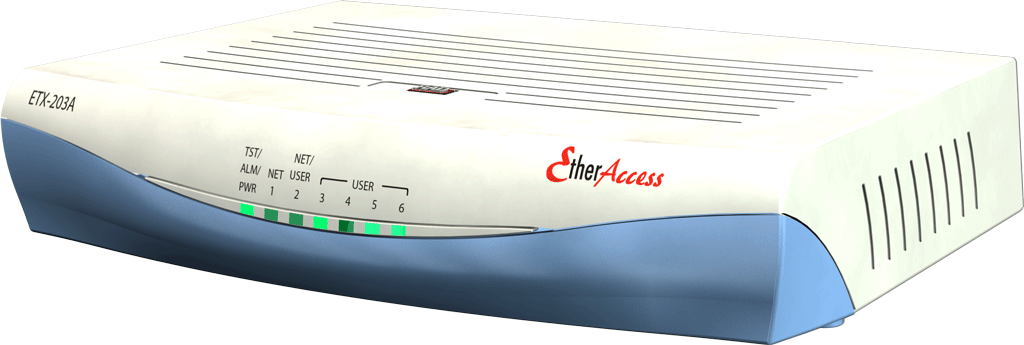 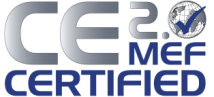 ETX-203AX Physical View
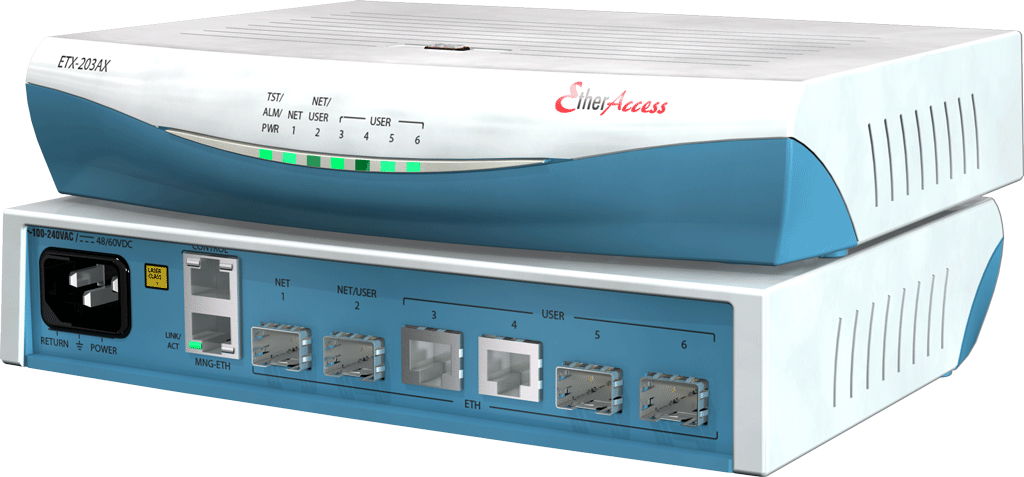 Power
Universal wide-range  AC and DC PS
Management
Out of Band FE port
Local RS-232
Network and User Interfaces
1 or 2 network SFP interfaces (redundancy) 
Up to 4 or 5 user ports
ETX-203AM configuration
Modular Carrier Ethernet Demarcation Device for:
SLA-based retail and wholesale Ethernetservices 
Uniform service offering over Copper, Fiber, SHDSL and PDH/SDH access networks
Flexible port selections: 
Modular based network ports
2 GbE combo interfaces: SFP/UTP
4 or 8 wire SHDSL uplink module 
4 FE/GE user ports: SFP or UTP
Carrier grade design
Liner, Ring (G.8032) and Dual Homing support
MEF CE 2.0 compliant E-Line and E-LAN services
Certification scheduled for Q3/2013
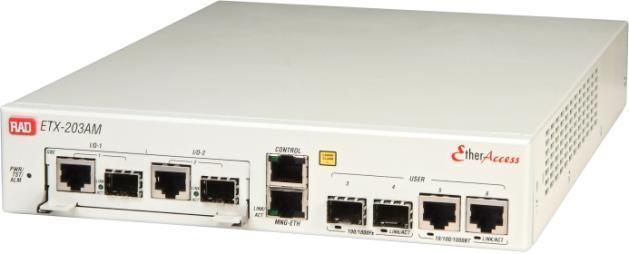 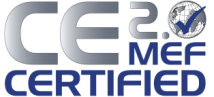 FE/GbE  Combo port uplink module
SHDSL EFM uplink module
Ethernet over PDH uplink module
ETX-203AM Physical View
4wire – 11.4 Mbps
8wire – 22.8 Mbps
2 x 10/100/1000BT 
2 x 100/1000Fx (SFP)
4/8xE1/T1
1/2xT3
GFP/VCAT/LCAS
Management
Out of Band FE port
Local RS-232
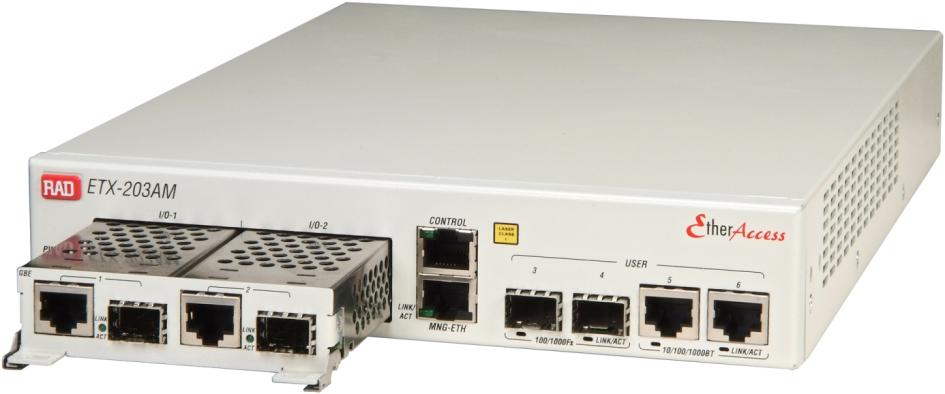 User interfaces: 
4 FE/GE interfaces
SFP or UTP
Modular Uplink
ETH
SHDSL
ETH Over PDH/SDH
ETX-203AM - All-In-One
Modular design advantages:
Service uniformity across network technologies
Management integration
Smooth migration from copper for fiber
Reduced inventory for lower OPEX
Shorter training  and expertise
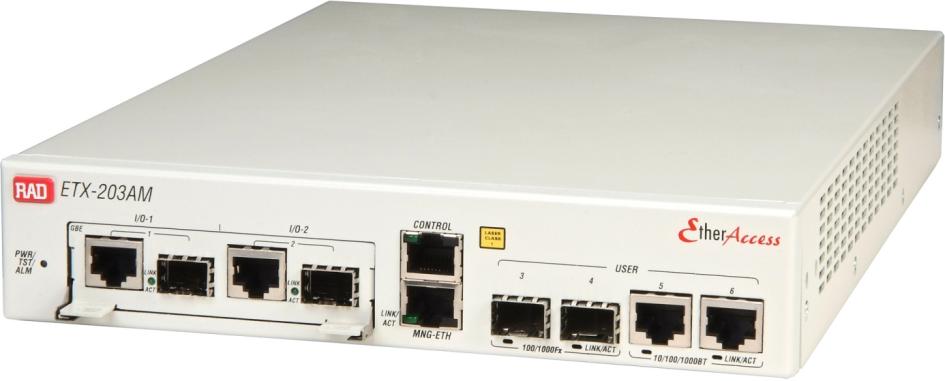 ETX-205A configuration
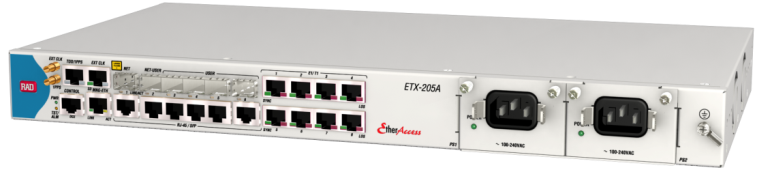 Advanced Carrier EthernetDemarcation Device for:
SLA-based retail and wholesale L2 Ethernet services and L3 VPN
2G/3G/4G-LTE Mobile backhauling demarcation
Migration to packet networks with integrated Ethernet and E1/T1 services
Carrier-grade design
Liner, Ring (G.8032) and Dual Homing support
Redundant power supplies
SyncToP™ synchronization combining:
Synchronous Ethernet
IEEE-1588v2 PTP Slave, Boundary Clock and Transparent Clock
IEEE-1588v2 PTP Grand Master with integrated GPS receiver
MEF CE 2.0 certified for E-Line and E-LAN services
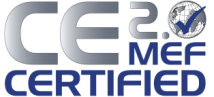 ETX-205A Physical View
SyntTop™ synchronization ports:
External in/out (T3/T4)
1PPS and ToD
GPS antennal port
4/8 E1/T1 PWE interfaces:
SAToP, CESoPSN (with CAS)
UPD/IP and MEF8 encapsulation
Flexible and accurate timing
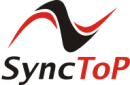 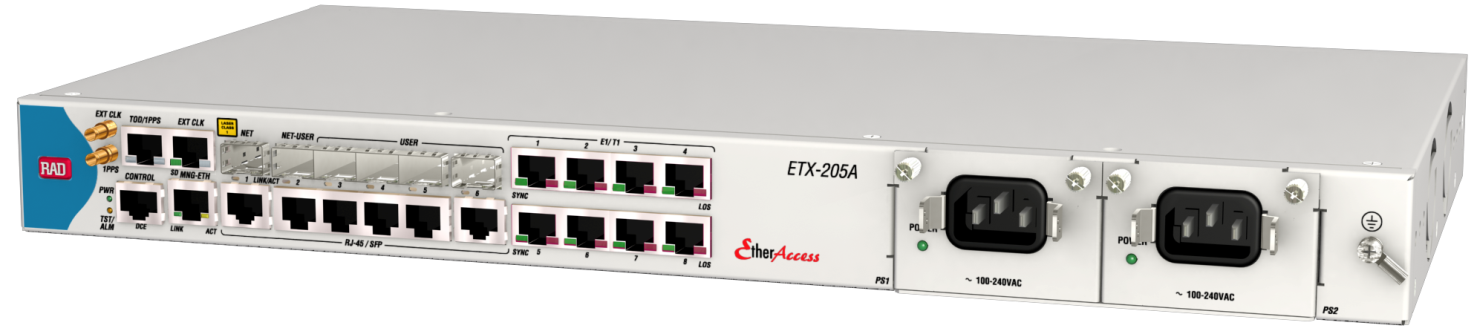 Management ports
Out of band - Ethernet port
Local craft terminal - RS-232
6 FE/GE combo interfaces*:
2 Network ports
4 User ports
Redundant power supplies:
AC: 100–240VAC, 50-60Hz
DC: 24/48VDC
19”, 1RU shelf, Rack and wall mount
Environmentally Hardened Option: -20 to +65C
* Note: When ordered with integrated router, 4 GE ports are active
ETX-205A D-GM
SyntTop™ synchronization ports:
GPS RF input (from antenna)
1588 TC/GM/Slave/BC*
6 FE/GE combo interfaces:
2 Network ports
4 User ports
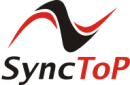 Management ports
Out of band - Ethernet port
Local craft terminal - RS-232
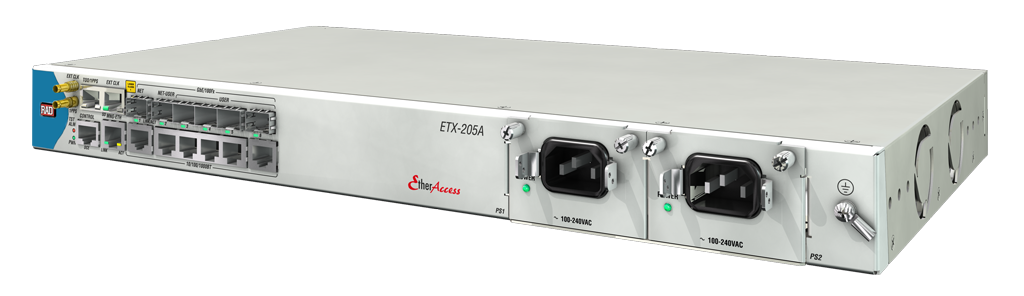 Redundant power supplies:
AC: 100–240VAC, 50-60Hz
DC: 24/48VDC
19”, 1U shelf, rack and wall mount
Embedded GPS receiver (supporting a standard GPS antenna)
Full Sync-E and Hybrid PTP-Sync-E support
Full G.8265.1 Telecom Profile support
Up to 64 simultaneous unicast slaves (@ 128 PPS each)
Automatic fallback to SyncE or PTP-BC under a GPS failure (future versions)
Supports the same functional capabilities of the standard ETX-2
ETX-220A Layout Medium 10G Demarcation/Aggregation
Available Options:
20x1GbE Fiber
10x1GbE Copper, 10x1GbE Fiber
(The 2 first GbE ports  can serve as UNI/NNI ports)
2 x 10GE XFP Based Ports
2 NET 1:1 mode
1 NET, 1 User
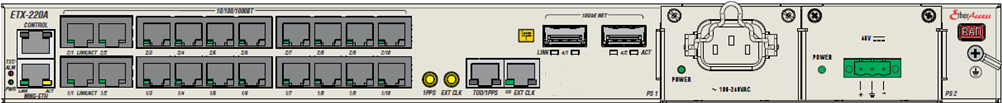 Management ports
Out of band - Ethernet port
Local craft terminal - RS-232
SyncTop™ synchronization ports:
RJ-45 and BNC i/f
External in/out (T3/T4)
ToD and 1PPS
Redundant power supplies:
AC: 100–240VAC, 50-60Hz
DC: 48VDC
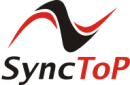 19”, 1RU shelf, Rack and wall mount
ETX-220A Layout Medium 10G Demarcation/Aggregation
Available Options:
10x1GbE Fiber
10x1GbE Copper
(The 2 first GbE ports  can serve as UNI/NNI ports)
3 x 10GE XFP Based Ports
2 NET 1:1 mode, 1 User
1 NET, 2 User
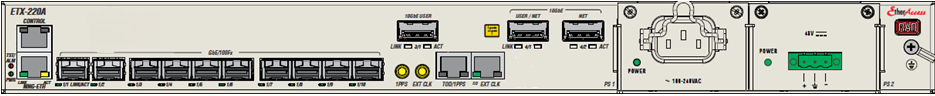 Management ports
Out of band - Ethernet port
Local craft terminal - RS-232
Redundant power supplies:
AC: 100–240VAC, 50-60Hz
DC: 48VDC
SyncTop™ synchronization ports:
RJ-45 and BNC i/f
External in/out (T3/T4)
ToD and 1PPS
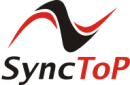 19”, 1RU shelf, Rack and wall mount
Appendix B:MEF Certificates
[Speaker Notes: Use the following slides as alternative slides to introduce the SAA framework in a more technical way]
Service Assured AccessRAD is MEF CE2.0 Certified
Advancing CE networks and services by a generation
Eight Ethernet services (CE1.0 defined 3 service types)
3 new features:
Multi-CoS (up to 8 CoS)
Interconnect (E-NNI , E-Access)
Managed Services (FM & PM)
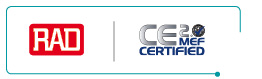 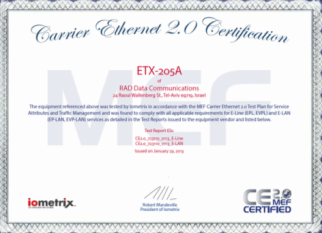 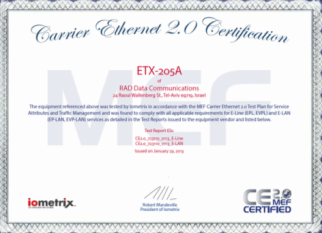 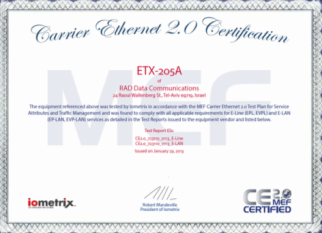 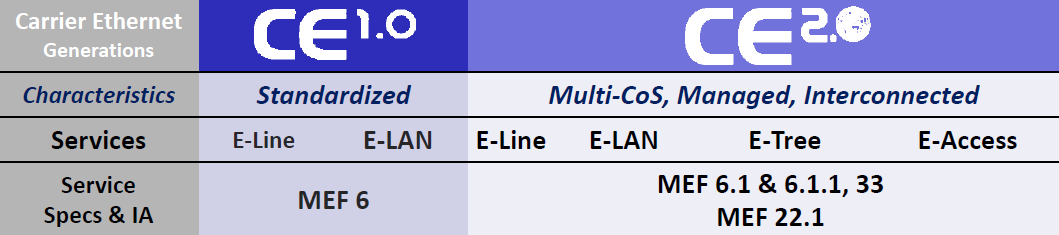 [Speaker Notes: Eight services refer to 4 major (E-Line, E-LAN, E-TREE, E-Access) each of them with two “flavors” – port-based or flow based (e.g. E-Line : EPL, EVPL).

Our SAA solution is structured on a solid MEF cerified, Carrier Ethernet 2.0 offering]
MEF CE 2.0 Highlights
CE 2.0 Service Manageability 
E2E service and performance monitoring
Circuit validation and fault isolation 
Benefit: Reduces service costs (OPEX)
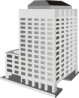 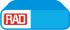 PSN
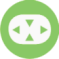 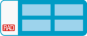 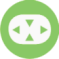 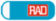 E2E SLA Assurance
eNB
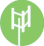 CE 2.0 Multi-CoS – Multiple Classes-of-Service
Leverages TM tools for better QoS and Network Performance
Benefit: Efficient BW utilization avoids infrastructure over-build
Benefit: improve QoE  by setting CBS per CoS  (e.g. reduce queue length(CBS) for high priority, delay and jitter sensitive traffic while increasing CBSfor bursty, low priority traffic).
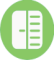 CE 2.0 Interconnect - Integrates autonomous CE networks
Accelerates delivery of off-net UNI-to-ENNI services  
E-Access: New Wholesale Service
Benefit: Standardized Ethernet Access
Benefit: Minimizes quantity of custom Interconnectagreements
E-Access
UNI
ENNI
UNI
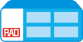 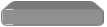 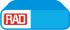 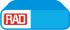 EVC
ETX-205A CE2.0 certificate
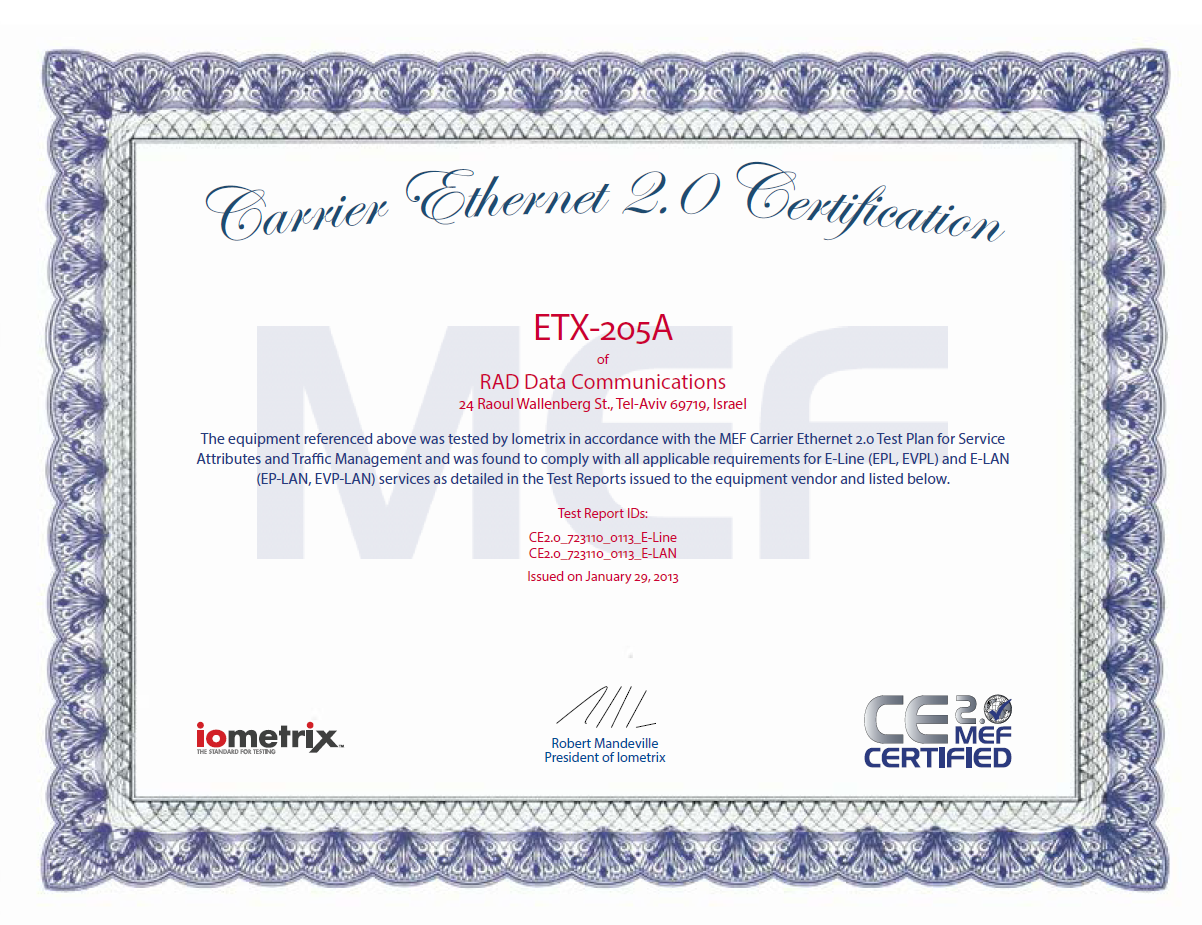 [Speaker Notes: Detailed information on MEF certification including RAD certification anouncmencan be found in the link.]
ETX-203AX CE2.0 certificate
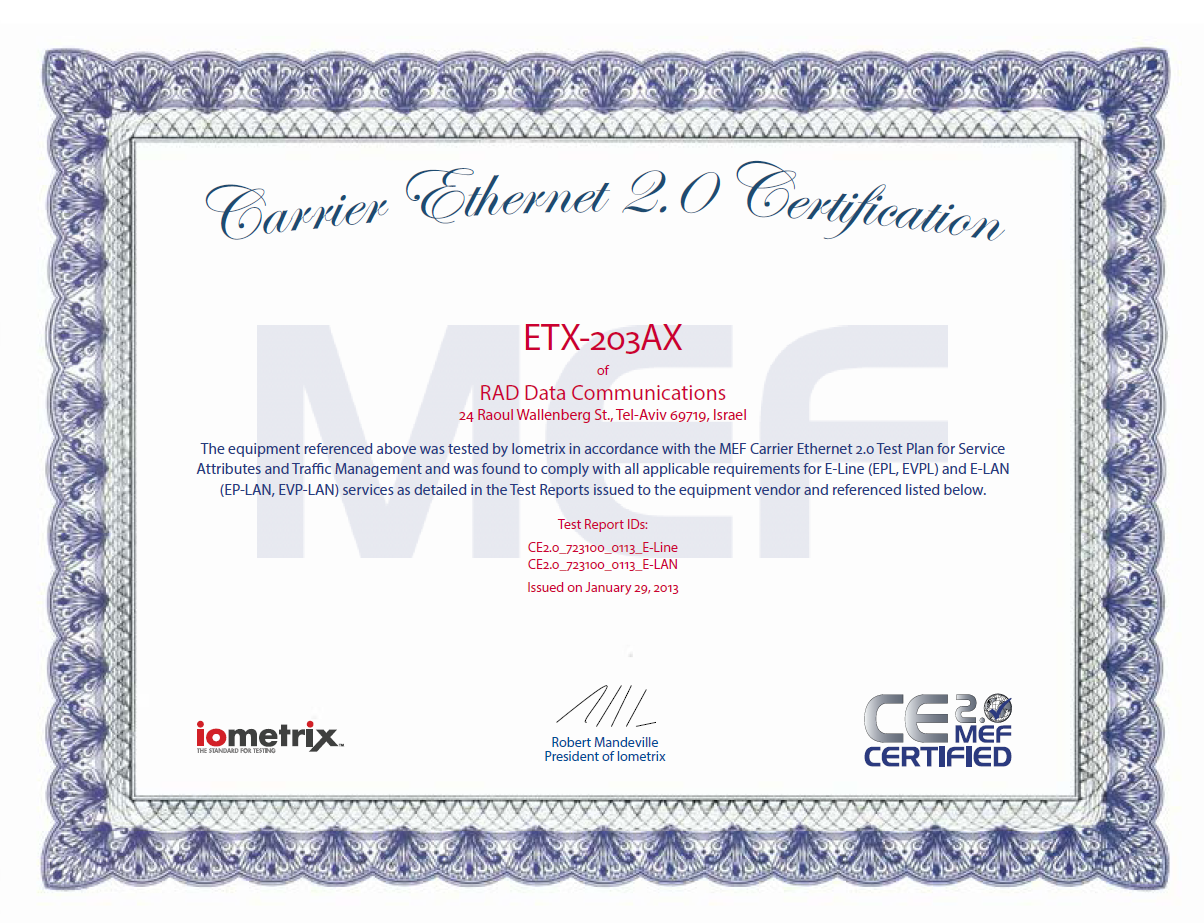 [Speaker Notes: Detailed information on MEF certification including RAD certification anouncmencan be found in the link.]